МУНИЦИПАЛЬНОЕ ДОШКОЛЬНОЕ ОБРАЗОВАТЕЛЬНОЕ УЧРЕЖДЕНИЕ
«ДЕТСКИЙ САД № 44 ОБЩЕРАЗВИВАЮЩЕГО ВИДА»
Г.О. ЭЛЕКТРОСТАЛЬ
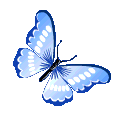 Проект: 
«ЛИСТОЧКИ – НЕПОСЕДЫ»
(художественно-эстетическое развитие детей
младшего дошкольного возраста)
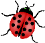 Подготовила:
воспитатель 
Егорова
Евгения Николаевна
Творчество – это способность удивляться и познавать, умение находить решение в нестандартных ситуациях, нацеленность на открытие нового и склонность к глубокому осознанию своего опыта.
Э. Фромм
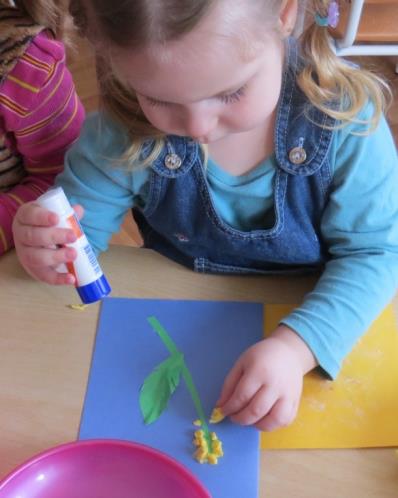 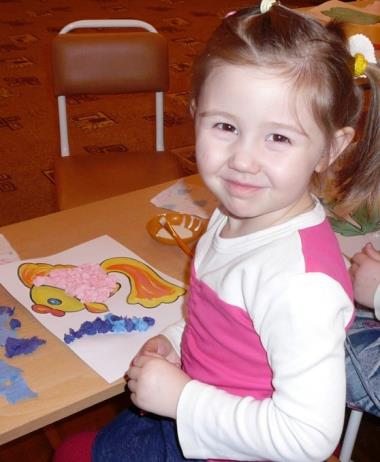 АКТУАЛЬНОСТЬ
Новые федеральные государственные требования (ФГТ) 
предусматривают быстрый переход к проектированию образовательного пространства.
Уникальные  возможности для реализации новой образовательной 
модели предоставляет область «Художественное творчество».
Художественное творчество – это творческая,  продуктивная и при этом орудийная деятельность,
  в которой  ребенок , исследует свойства различных материалов.  
Бумага - доступный для ребенка и универсальный материал.
 Дети активно работают с бумагой, но, несмотря на это, у них недостаточно знаний о разнообразии бумаги, ее свойствах. 
Для того чтобы шире и глубже  познать и изучить «бумажный» мир,  
возникла идея создания проекта « Листочки - непоседы».
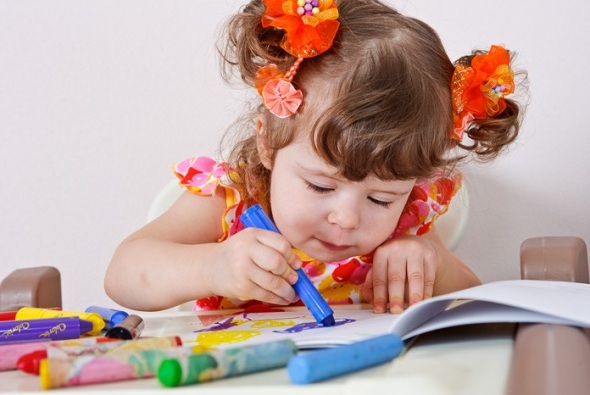 ЦЕЛЬ ПРОЕКТА
Способствовать разностороннему и гармоничному развитию и обогащению творческих способностей детей младшего дошкольного возраста через необычные и новые для ребенка формы работы с бумагой.
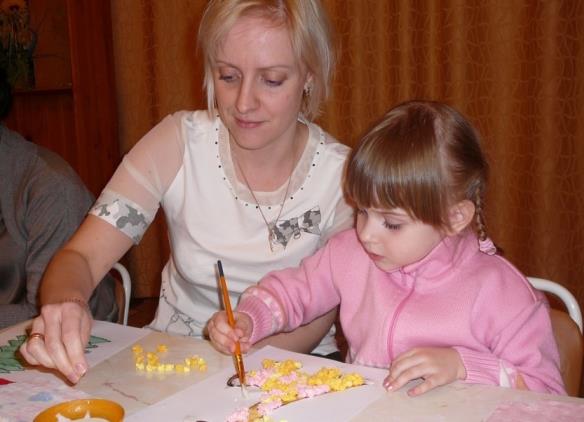 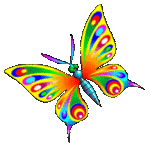 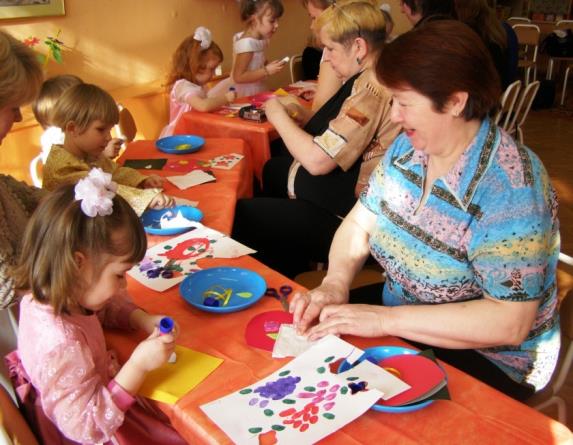 ЭТАПЫ РЕАЛИЗАЦИИ
ФОРМЫ РЕАЛИЗАЦИИ
Задачи проекта решаются интегрировано 
в ходе освоения образовательных областей 
 «Физическая культура,  «Здоровье», «Безопасность»,
 «Социализация», «Труд», «Познание»,  «Коммуникация»,
«Чтение художественной литературы», 
«Художественное творчество», «Музыка», 
что  обеспечивает разностороннее развитие детей 
с учетом их возрастных и индивидуальных особенностей.
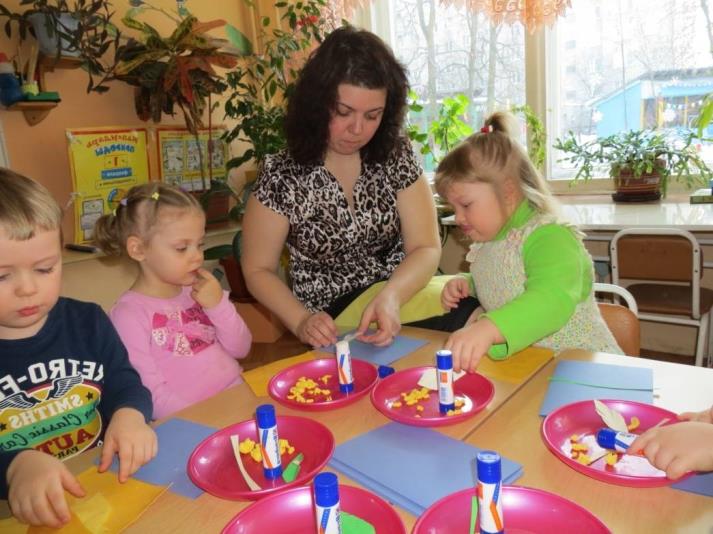 ПРЕДПОЛОГАЕМЫЙ РЕЗУЛЬТАТ
ПЕРСПЕКТИВА ПРОЕКТА
При успешной реализации  проекта  «Листочки – непоседы», 
для детей младшего дошкольного возраста, предусматривается 
расширение сроков реализации в последующих возрастных группах, 
с постепенным  усложнением содержания работы 
по освоению нетрадиционными техниками работы с бумагой 
и бросовым материалом.
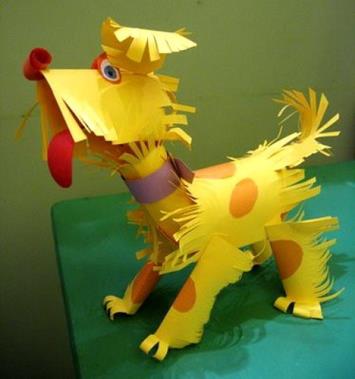 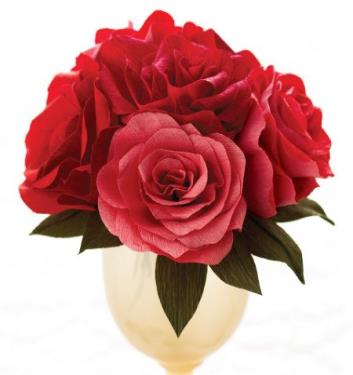 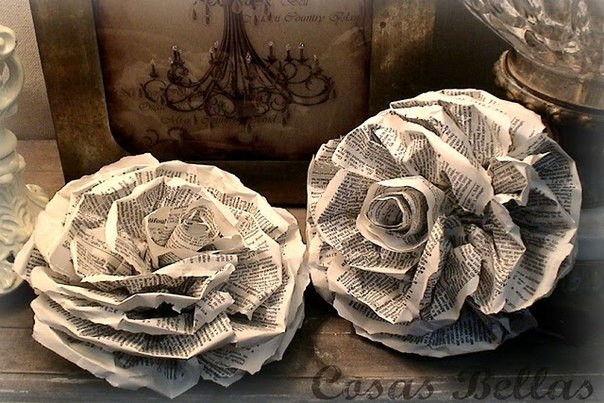 ИСПОЛЬЗОВАНИЕ  НЕТРАДИЦИОННых  ТЕХНИК
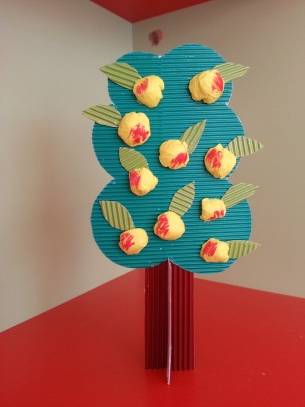 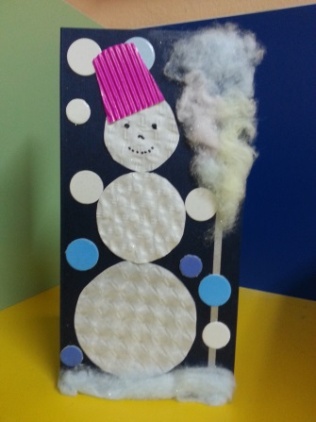 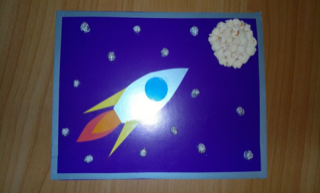 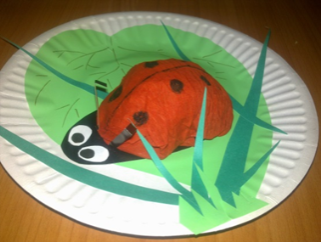 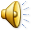 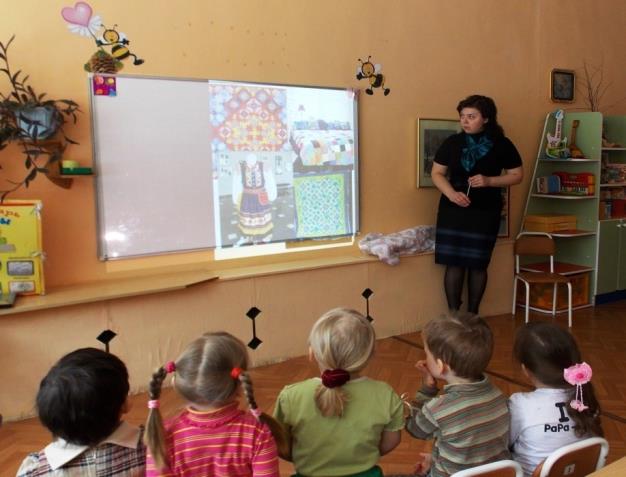 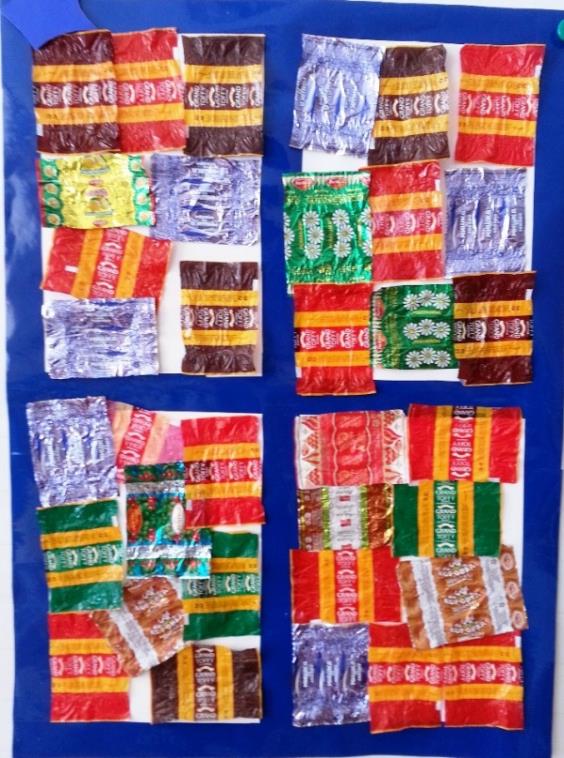 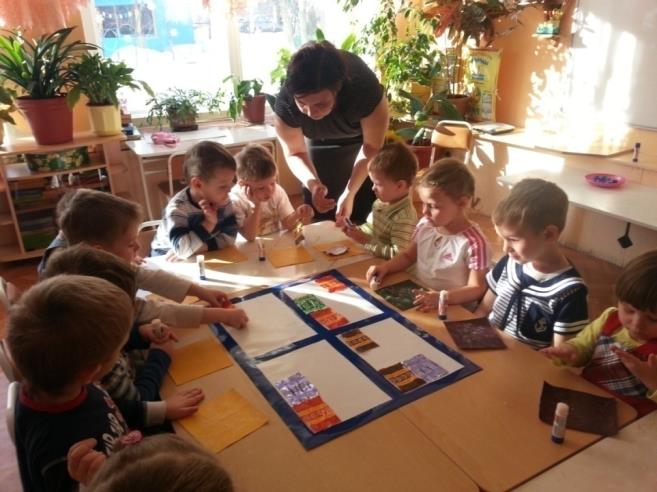 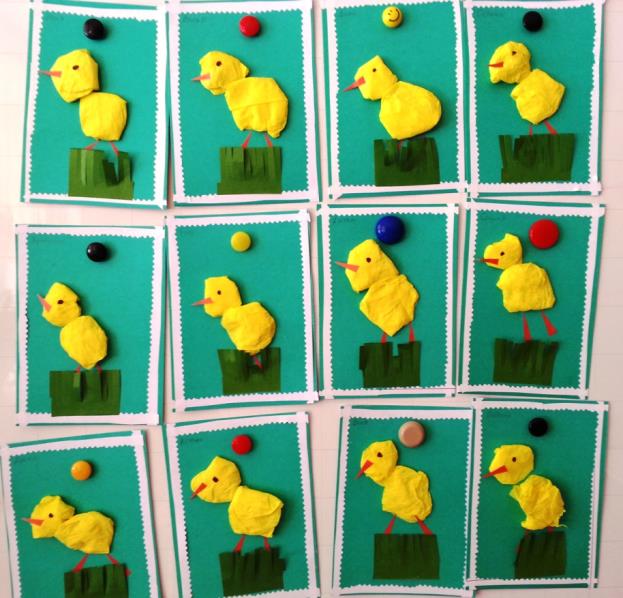 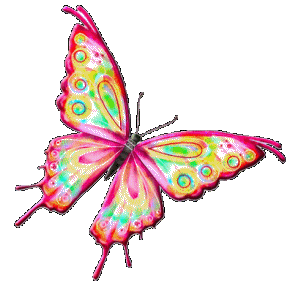 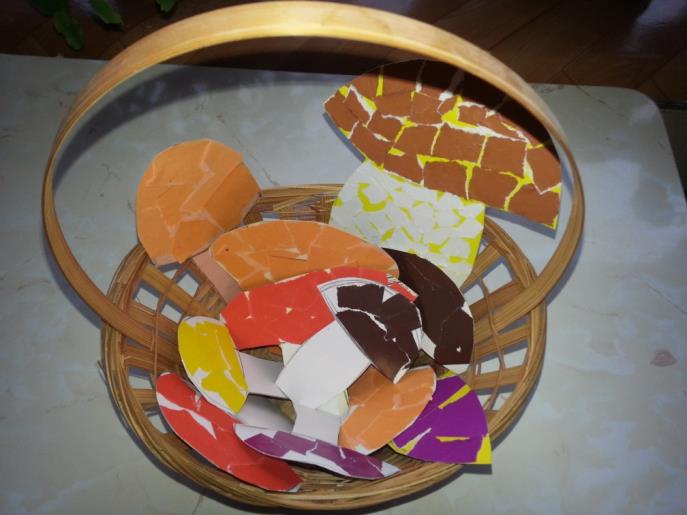 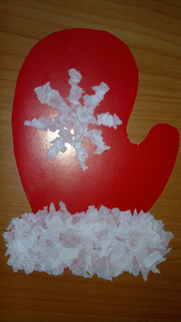 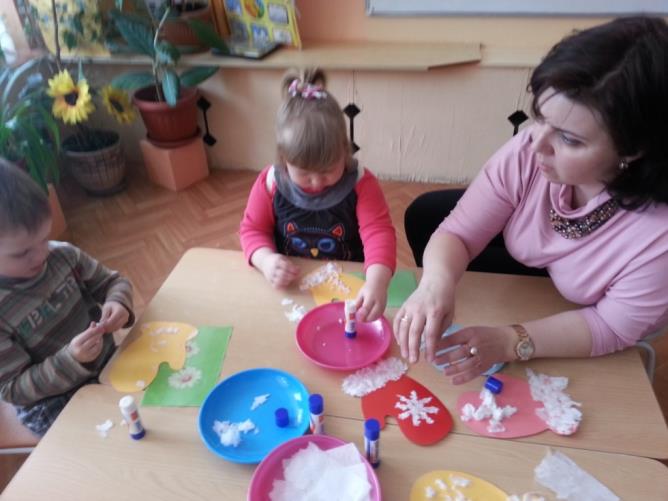 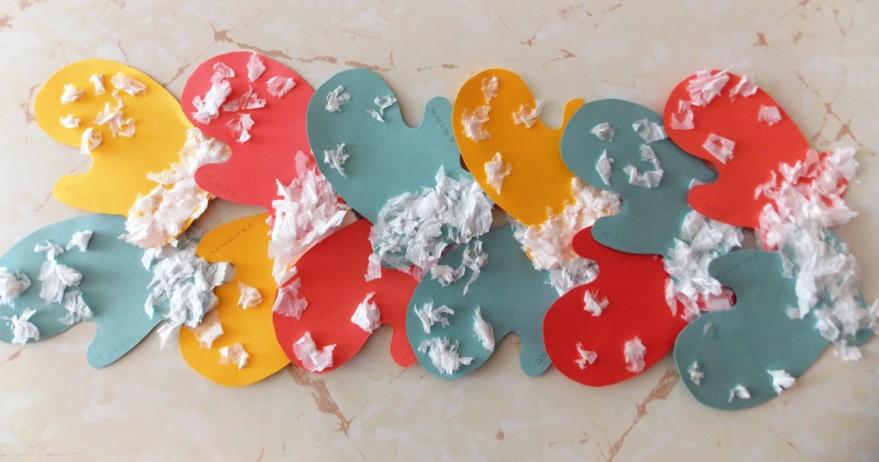